ЕВРО-АЗИАТСКИЙ ДИВИЗИОНОТДЕЛ СЛУЖБЫ ДОВЕРИЯ
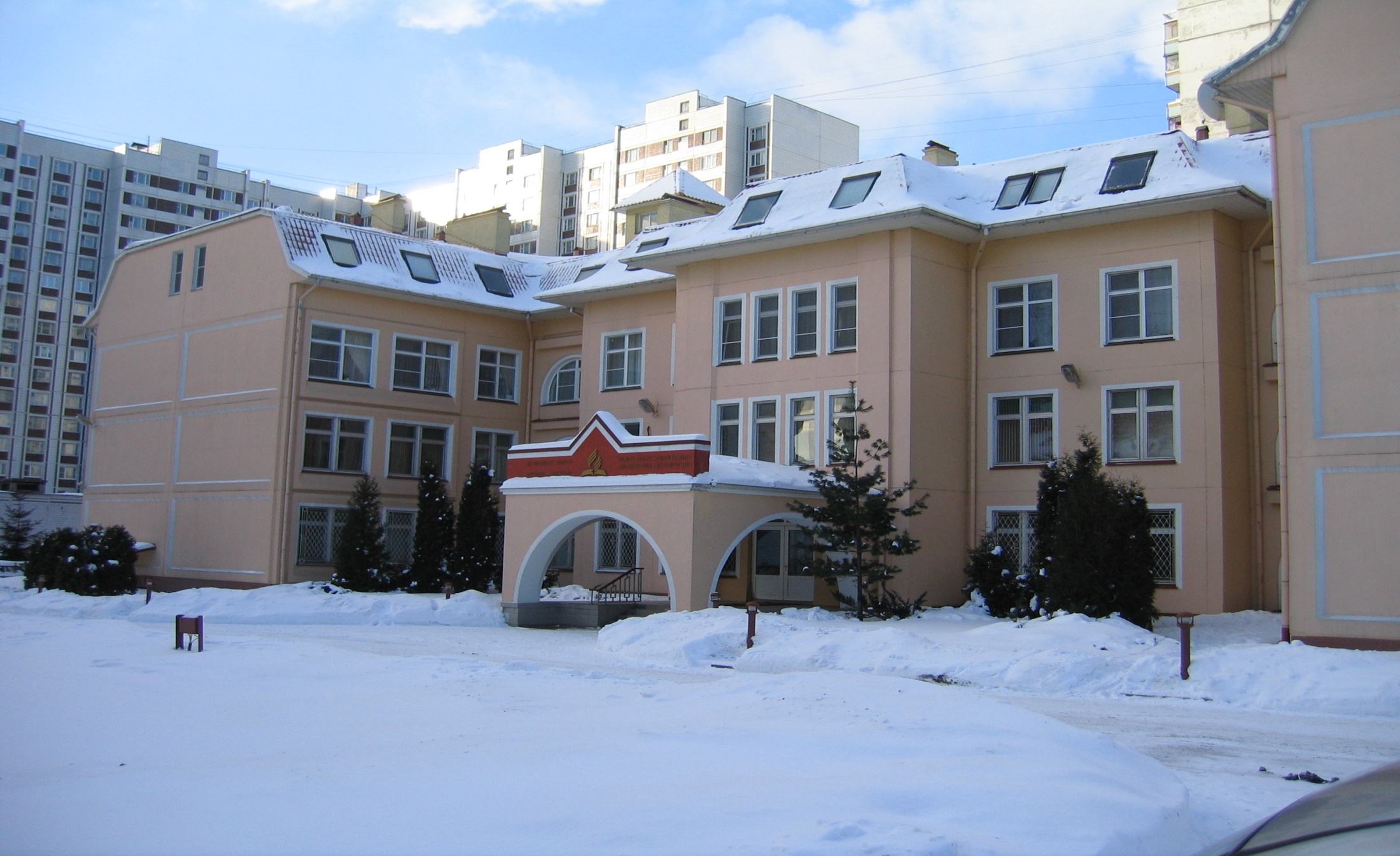 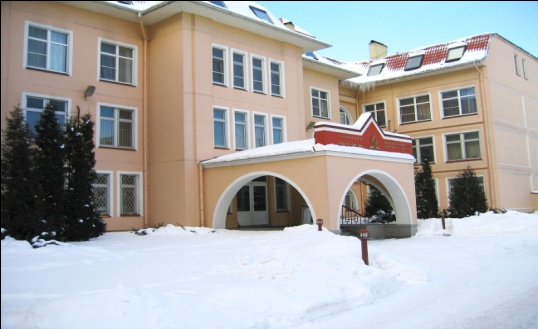 Отчет по Службе Доверия за 2005-2010 гг.
Какая сумма денег ( представьте суммы в $ долларах) была передана Церкви жертвователями от продажи недвижимости, по завещаниям или от других операций в период 2005-2015 гг.? (Укажите название конференции, миссии в Вашем Унионе в которой это произошло.)
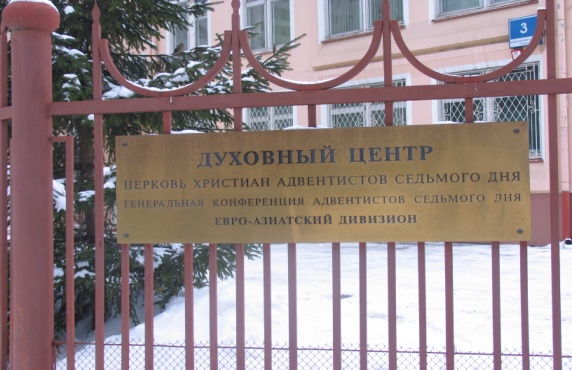 Отчет по Службе Доверия за 2005-2010 гг.
2. Какое количество завещаний   на объекты недвижимости (или другая форма, к примеру -дарение и т.д.) было подано в Унион, Конференцию, Миссию жертвователями в период 2005-2010 гг на вашей территории? ( Укажите  СУММУ в $ стоимости этих объектов и  название организаций их получивших).
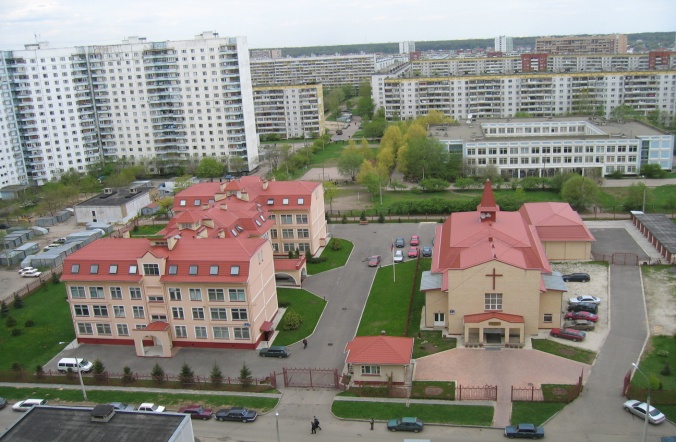 Отчет по Службе Доверия за 2005-2010 гг.
3.Укажите тенденцию ( учитывая сумму переданных средств и количество дарений (завещаний или др.) в сравнении с этим пятилетием 2005-2010 и с прошлым 2000-2005. Тенденции на увеличение или снижение общих дарений?
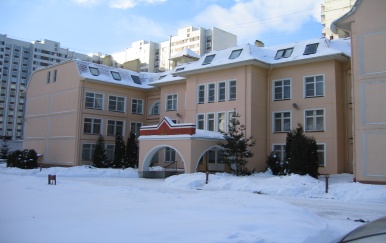 Отчет по Службе Доверия за 2005-2010 гг.
4. Укажите какие мероприятия в вашем Унионе (указав мероприятия проходившие в офисе и Униона и в Конференциях/Миссиях, конкретно) проходили по Службе доверия в этот период 2005-2010 гг.?
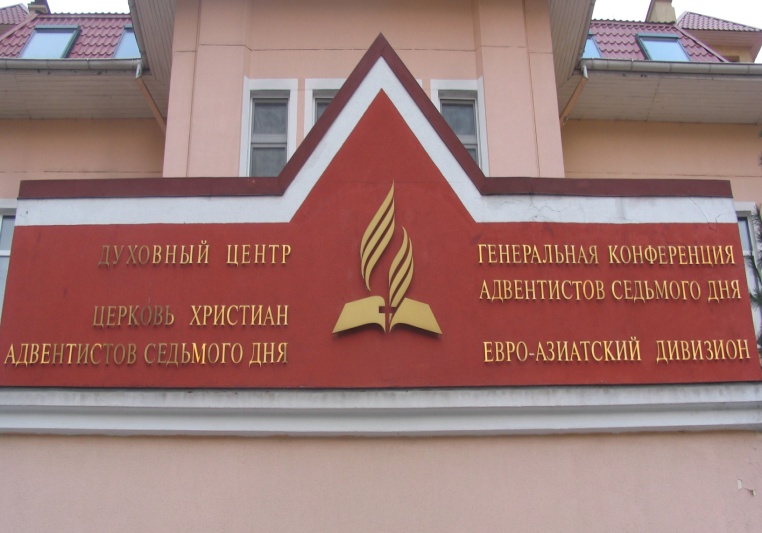 План-видение на период 2010-2015 гг.
1. Какие мероприятия ( семинары, симпозиумы, конференции и др.) вы планируете по линии Службы Доверия провести на территории вашего Униона  в 2010-2015 гг.? ( Укажите по каждому году какие мероприятия, где они будут проходить, кто будет вовлечен как преподаватель и как слушатель-участник?
2010 г.
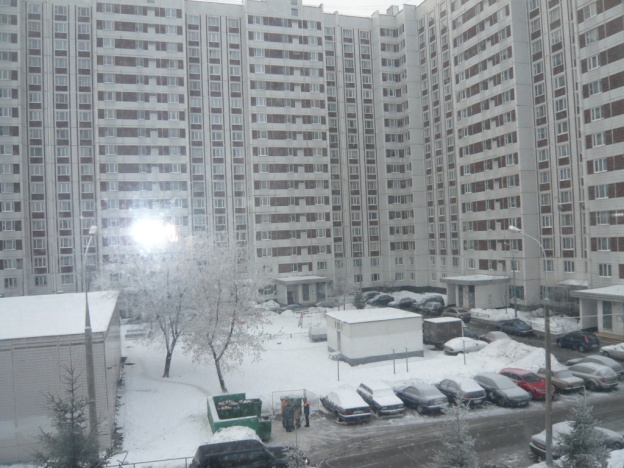 2011 г.
2012 г.
2013 г.
2014 г.
2015  г.
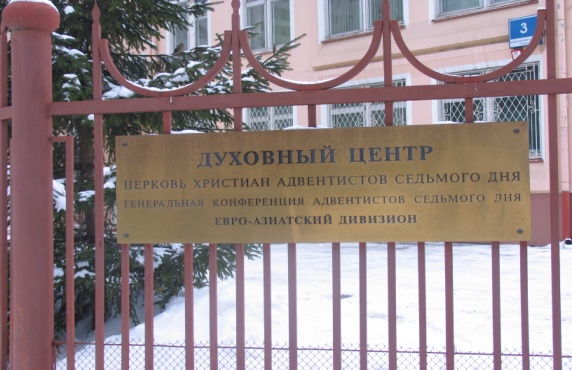 План-видение на период 2010-2015 гг.
2. Как вы видите, тенденция доверия средств, имущества, недвижимости будет увеличиваться, расширяться в ближайшее пятилетие в вашем Унионе или наоборот? ( В любом случае укажите причину - почему?)
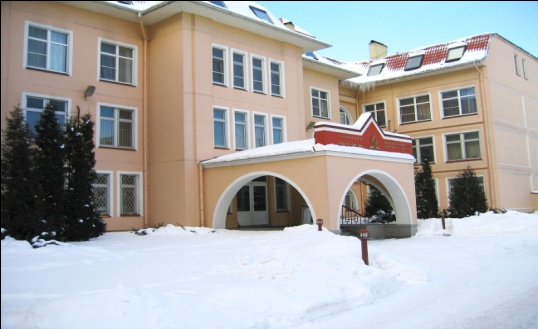 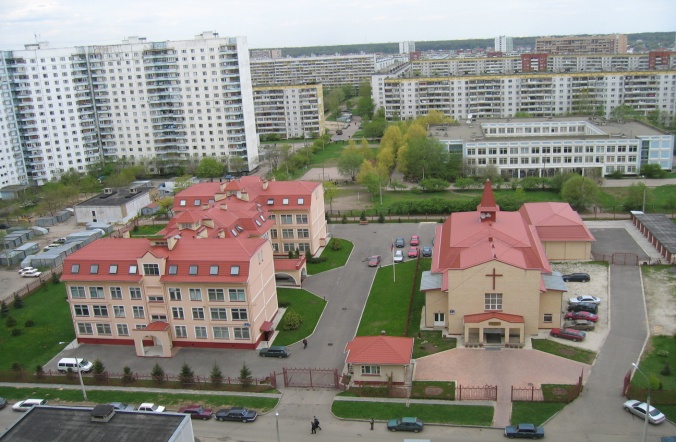 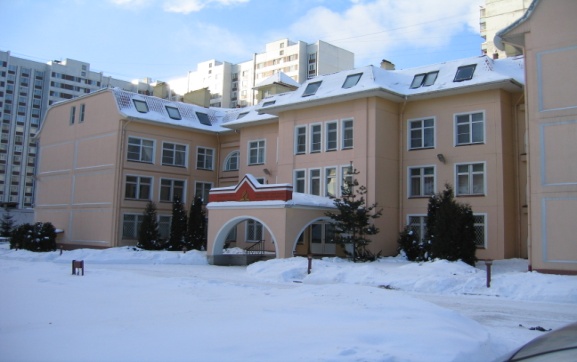 План-видение на период 2010-2015 гг.
3. Сколько будет подано (количество) завещаний, дарения и др. недвижимости в ближайшие 5 лет на территории вашего Униона? (ваше видение)
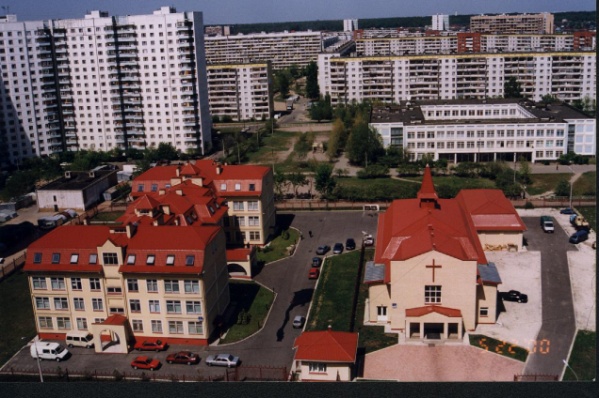 План-видение на период 2010-2015 гг.
4. Какая сумма реальных денег может быть пожертвована Церкви на территории вашего униона в ближайшие 5 лет?
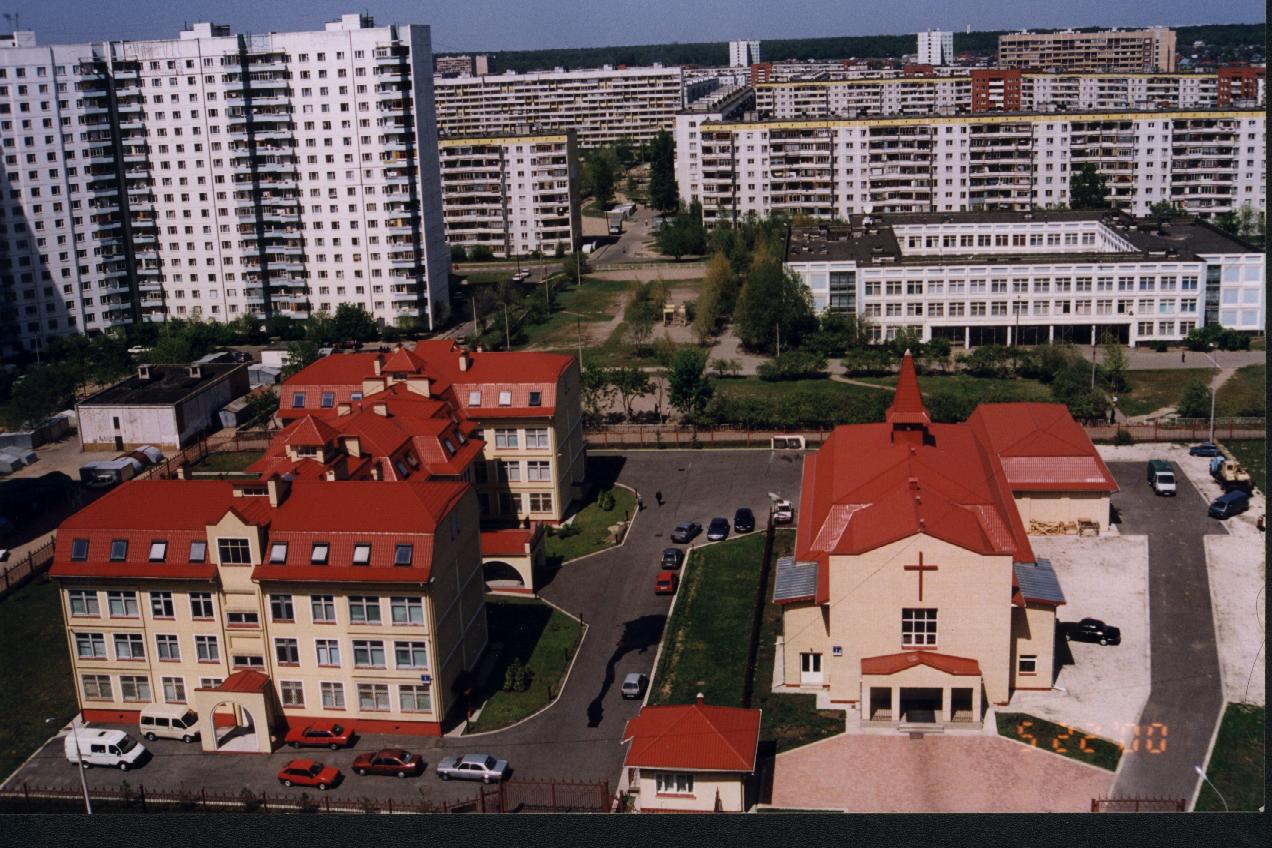